Project: IEEE P802.15 Working Group for Wireless Specialty Networks (WSN)

Submission Title: SG 15.4ab September Interim Closing Report
Date Submitted: September 21, 2021
Source: 	Benjamin A. Rolfe (Blind Creek Associates)
Contact: 
Voice: 	+1 408 395 7207,  E-Mail: ben.rolfe  @ ieee.org	
Re: 	Study Group 4ab: UWB Next Generation
Abstract: Interim Session Closing Report
Purpose:  Summarize the progress of the group
Notice:	This document has been prepared to assist the IEEE P802.15.  It is offered as a basis for discussion and is not binding on the contributing individual(s) or organization(s). The material in this document is subject to change in form and content after further study. The contributor(s) reserve(s) the right to add, amend or withdraw material contained herein.
Release:	The contributor acknowledges and accepts that this contribution becomes the property of IEEE and may be made publicly available by P802.15.
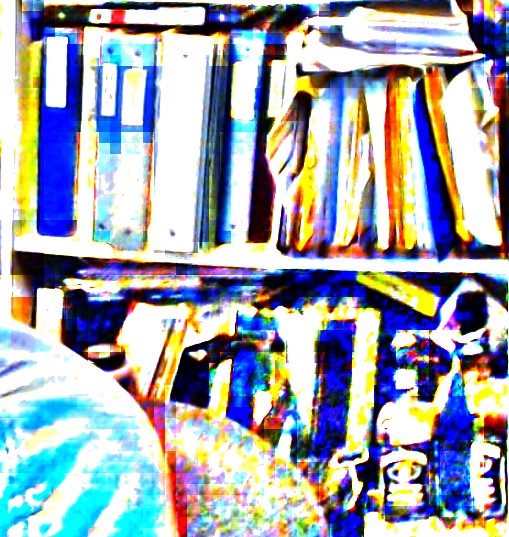 Study Group 15.4abNext Generation UWB Amendment
Objective: enhancements to 802.15.4 Ultra Wideband (UWB) physical layers (PHYs) medium access control (MAC) and associated ranging techniques while retaining backward compatibility with enhanced ranging capable devices (ERDEVs).
Slid2
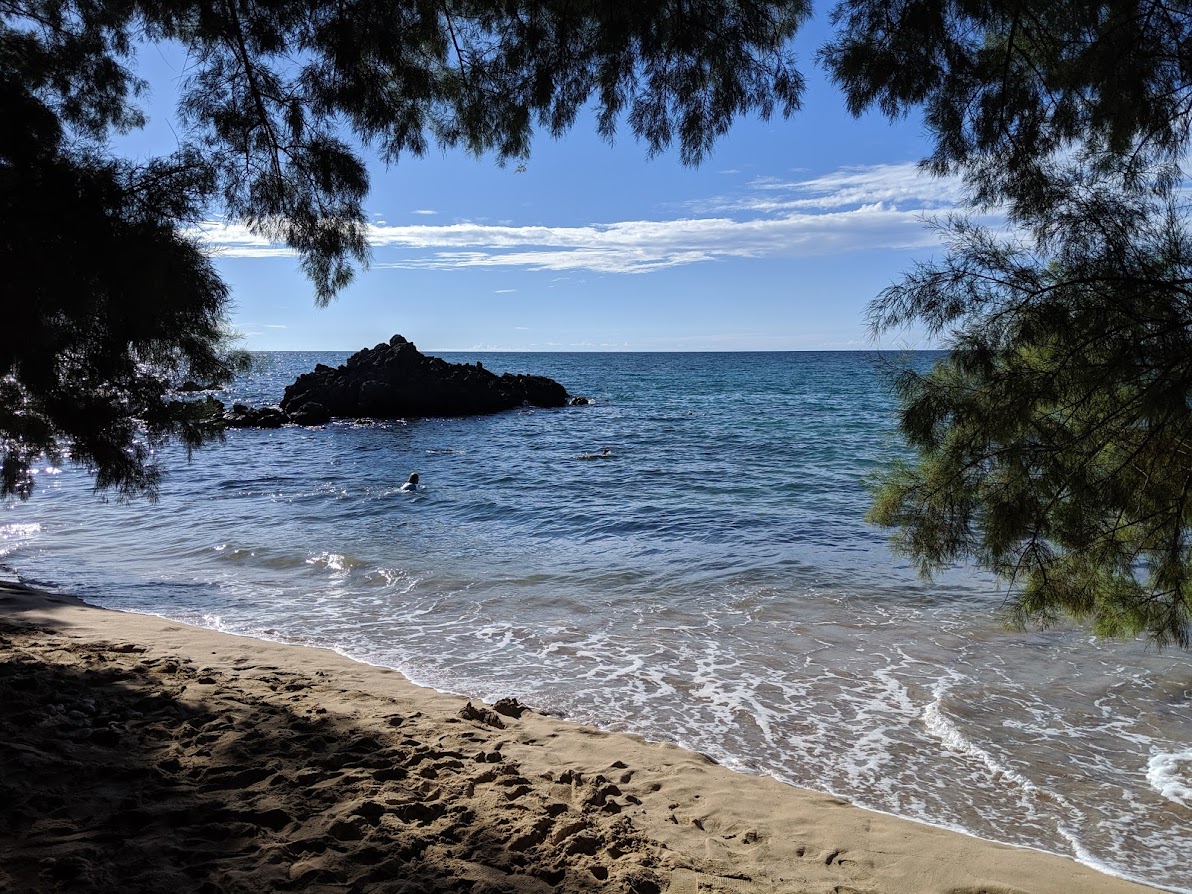 Study Group 15.4ab Virtual Wireless Interim Session, September 2021
September 14th through September 21st 2021
Slid3
5.2.b Scope of the project (As submitted to NesCom):
This amendment enhances the Ultra Wideband (UWB) physical layers (PHYs) medium access control (MAC) and associated ranging techniques while retaining backward compatibility with enhanced ranging capable devices (ERDEVs).
Areas of enhancement include: 
additional coding, preamble and modulation schemes to support improved link budget and/or reduced air-time relative to IEEE Std 802.15.4 UWB; 
additional channels and operating frequencies; interference mitigation techniques to support greater device density and higher traffic use cases relative to the IEEE Std 802.15.4 UWB; 
improvements to accuracy, precision and reliability and interoperability for high-integrity ranging; 
schemes to reduce complexity and power consumption; 
definitions for tightly coupled hybrid operation with narrowband signaling to assist UWB; 
enhanced native discovery and connection setup mechanisms; 
sensing capabilities to support presence detection and environment mapping; 
and mechanisms supporting low-power low-latency streaming as well as high data-rate streaming allowing at least 50 Mbit/s of throughput.
Slide 4
Had 5 SG15.4ab meetings and 2 joint meetings
Agenda: See document 15-21-0432-06
Slide 5
Session Objectives
Review and Refine the TGD
Review and Refine technical framework document Outline
Hear technical contributions
Review and Refine next steps
Slide 6
Technical Contributions
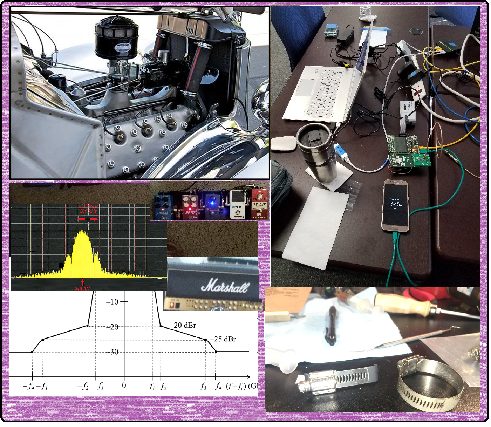 Slide 7
Heard and discussed 8 technical contributions
Technical Guidance Document:
https://mentor.ieee.org/802.15/dcn/21/15-21-0297-01-04ab-15-4ab-technical-guidance-doc.docx
Technical Specification Framework:
https://mentor.ieee.org/802.15/dcn/21/15-21-0442-00-04ab-technical-specification-framework.docx
NB/UWB Coupling:
https://mentor.ieee.org/802.15/dcn/21/15-21-0504-00-04ab-narrowband-uwb-coupling-mac.pptx
UWB Sensing:
https://mentor.ieee.org/802.15/dcn/21/15-21-0505-00-04ab-uwb-sensing-methods-and-kpis.pptx
Downlink TDOA: 
https://mentor.ieee.org/802.15/dcn/21/15-21-0488-00-04ab-dl-tdoa-location-service.pptx
Preamble codes:
https://mentor.ieee.org/802.15/dcn/21/15-21-0377-01-04ab-preamble-codes-for-data-communications.pptx
Advanced coding:
https://mentor.ieee.org/802.15/dcn/21/15-21-0506-00-04ab-advanced-coding-for-data-comm.pptx
Higher data rates:
https://mentor.ieee.org/802.15/dcn/21/15-21-0501-00-04ab-ways-to-achieve-higher-date-rate-for-the-hrp-uwb-phy.pptx
Slide 8
Next Steps
Slide 9
Continue Technical Discussion
Refining technical requirements
Continue Technical discussion 
Email reflector discussion
Interim conference calls (WebEx)
Reminder: technical contributions welcome!
Slide 10
Teleconference Schedule Discussion
Proposal:
Frequency: Bi-weekly 
Phase: Tuesday  
Time: 10:00 ET (07:00 PT)
Offset: First call September 28th
Duration: 	1 hour.
We are Here
NEXT
Slide 11
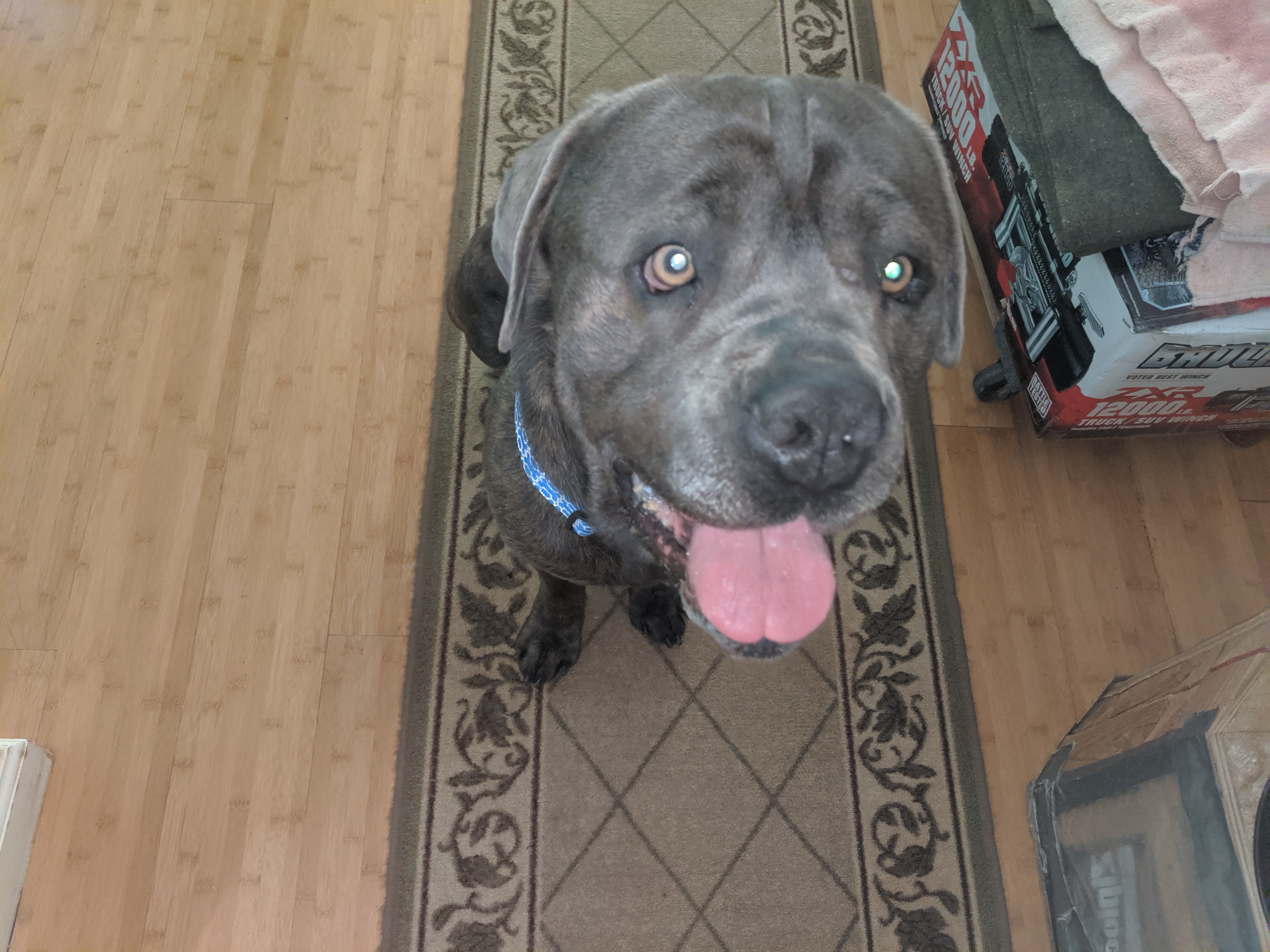 Aloha!
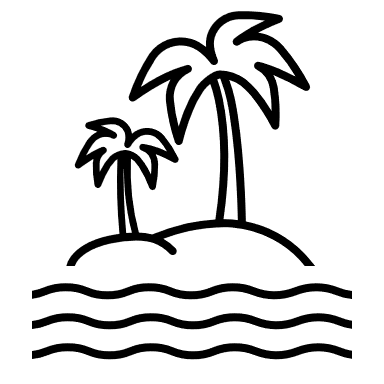 Slide 12